Попов О.Н.к.пс.н.Цельный человек
Построение своей судьбы
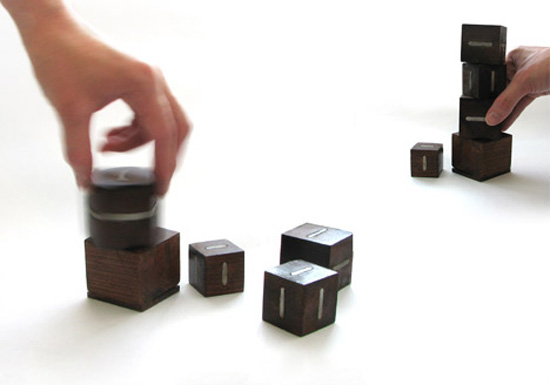 Суть
Создание счастливого человека живущего СВОЕЙ жизнью.
Счастье - Удовлетворение потребностей и достижение поставленных целей в согласии с собой.
Аудитория
Идеальный Исполнитель. Удовлетворенность жизнью путем полного перекладывания решения своих проблем и ответственности за их последствия. Счастливы в гармонии с господином. 
Служащий. Действия под влиянием манипуляций наказания -поощрения. Жизнь под страхом наказания общества. Краткосрочное счастье при удовлетворении навязанных потребностей.
Творец. Счастливая жизнь по своим правилам.
Результат
Свобода. Человек живет по собственному выбору жизни.
Энергия. взаимосвязь с собственным образом в будущем дает чувство уверенности, что задуманное уже произошло в будущем.  
Счастье. Человек проживает свою жизнь именно так как хочет и, по его возможности получает то, что хочет. Жизнь в удовольствие. 
Психологическая гибкость. Человек имеет возможность менять свой образ будущего в любой момент времени на любой другой, наиболее желаемый. 
Эффективность. Человек, трудящийся по своей воле, является творцом.
Уникальность подхода
Человек сам создает свою систему ценностей из точек своего желаемого будущего. 
Все остальные теории предлагают свои системы и навязывают такие способы поведения, которые были полезны кому-то когда-то.
Ответственность сторон или миссия:
Участник выявляет свои истинные потребности с помощью тренера, который выступает как проводник. Тренер помогает строить маяк, создает попутный ветер, расчищает дорожку, усиливает указатели пути, проявляет посторонние воздействия.
Шаги
Выявление существующей системы ценностей. И тех, кто за ними.
Построение жизненных целей. И выбор способов достижений.   
Построение  образа себя в точках достижения целей. И способа поведения.
Определение своей системы ценностей. И формирование своего смысла бытия.
Руководство СВОИМИ ценностями в ситуации выбора с позиции СЕБЯ-ИЗ –БУДУЩЕГО. И жить с удовольствием.
Ваш выбор
Остаться чужой игрушкой и продолжать мучения в бессмысленной суете
   или 
раскрыть себя и жить счастливо своей жизнью?